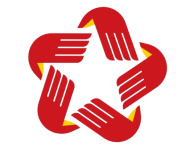 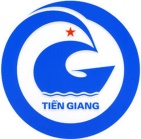 DỊCH VỤ CÔNG TRỰC TUYẾN
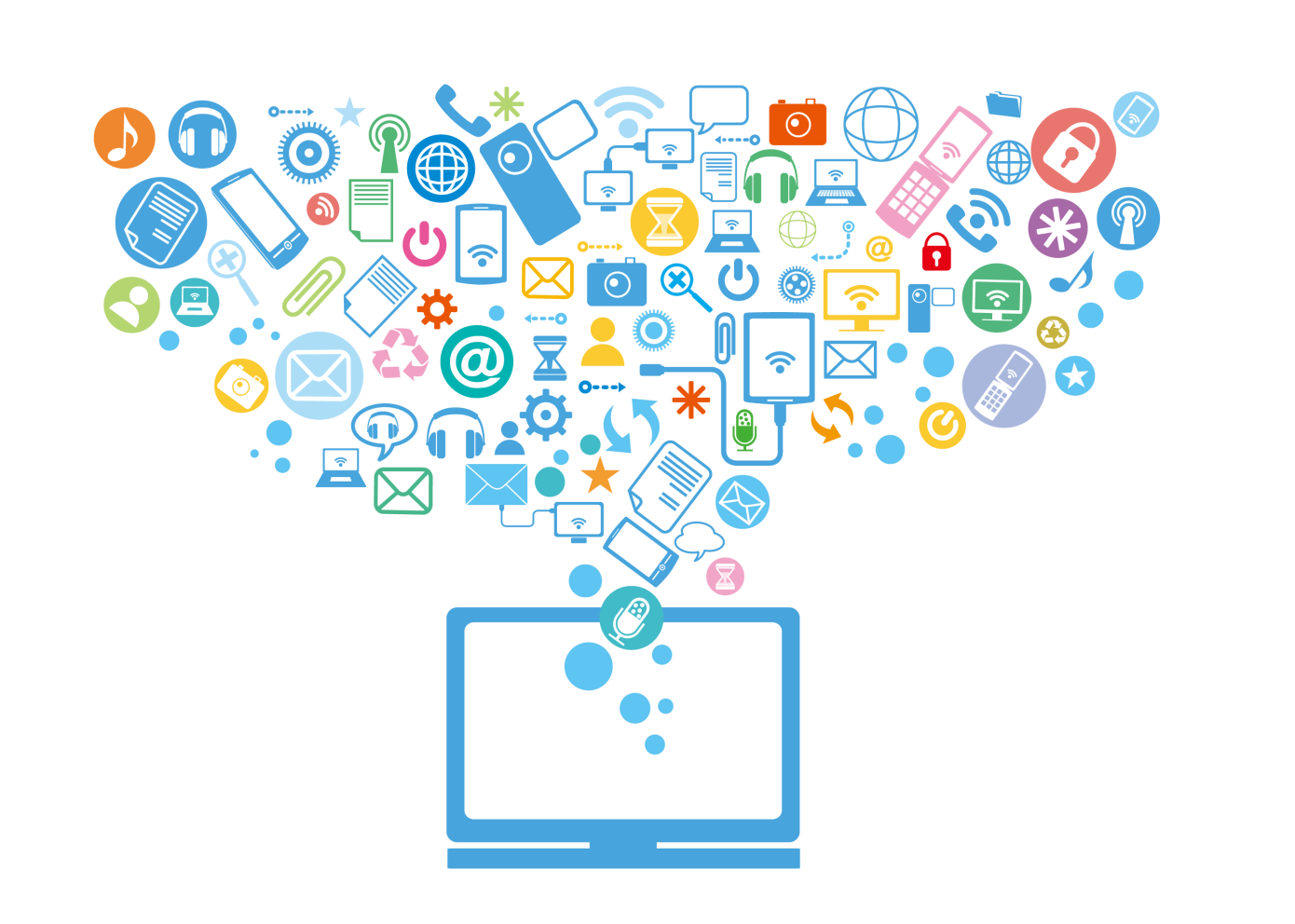 Cổng dịch vụ công trực tuyến
Là nơi thực hiện chức năng "Một cửa điện tử" cho phép tiếp nhận, xử lý, chuyển trả kết quả cũng như tra cứu về tình trạng xử lý hồ sơ Thủ tục hành chính các cơ quan nhà nước Tỉnh thành
Dịch vụ công trực tuyến
Là dịch vụ hành chính công và các dịch vụ khác của cơ quan nhà nước được cung cấp cho các tổ chức, cá nhân trên môi trường mạng.
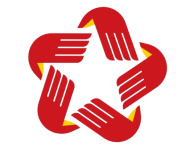 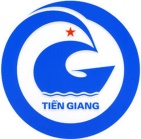 DVC mức độ 3: Là dịch vụ công trực tuyến mức độ 2 và cho phép người sử dụng điền và gửi trực tuyến các mẫu văn bản đến cơ quan, tổ chức cung cấp dịch vụ. Các giao dịch trong quá trình xử lý hồ sơ và cung cấp dịch vụ được thực hiện trên môi trường mạng. Việc thanh toán lệ phí (nếu có) và nhận kết quả được thực hiện trực tiếp tại cơ quan, tổ chức cung cấp dịch vụ.
TIỀN GIANG
DỊCH VỤ HÀNH CHÍNH CÔNG
DVC mức độ 1: Là dịch vụ bảo đảm cung cấp đầy đủ các thông tin về thủ tục hành chính và các văn bản có liên quan quy định về thủ tục hành chính đó.
MỨC
ĐỘ 1
MỨC
ĐỘ 3
MỨC
ĐỘ 4
MỨC
ĐỘ 2
DVC mức độ 2: Là dịch vụ công trực tuyến mức độ 1 và cho phép người sử dụng tải về các mẫu văn bản và khai báo để hoàn thiện hồ sơ theo yêu cầu. Hồ sơ sau khi hoàn thiện được gửi trực tiếp hoặc qua đường bưu điện đến cơ quan, tổ chức cung cấp dịch vụ.
DVC mức độ 4: Là dịch vụ công trực tuyến mức độ 3 và cho phép người sử dụng thanh toán lệ phí (nếu có) được thực hiện trực tuyến. Việc trả kết quả có thể được thực hiện trực tuyến, gửi trực tiếp hoặc qua đường bưu điện đến người sử dụng.
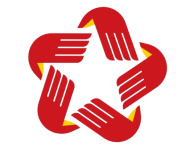 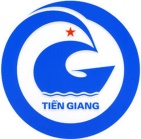 QUY TRÌNH THỰC HIỆN DỊCH VỤ CÔNG TRỰC TUYẾN
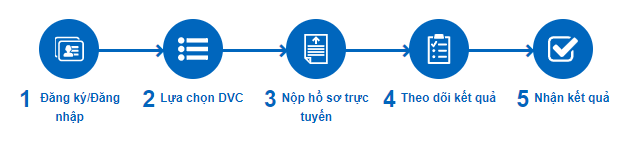 ĐIỆN THOẠI THÔNG MINH
Ứng dụng TienGiangS
MÁY VI TÍNH
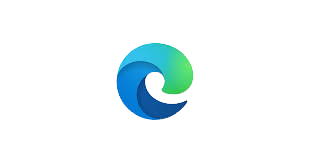 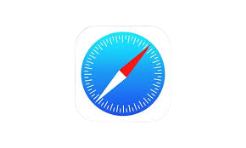 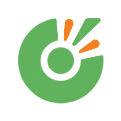 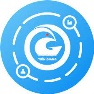 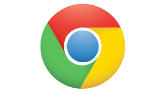 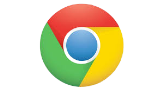 Hoặc truy cập đường dẫn dichvucong.tiengiang.gov.vn
Truy cập đường dẫn dichvucong.tiengiang.gov.vn
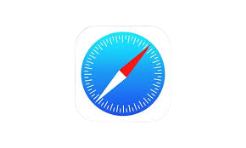 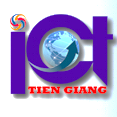 TRUNG TÂM CÔNG NGHỆ THÔNG TIN VÀ TRUYỀN THÔNG
Số 377A Hùng vương, xã Đạo Thạnh, Thành phố Mỹ Tho, tỉnh  Tiền Giang
01 Đăng ký/Đăng nhập
HƯỚNG DẪNCÔNG DÂN SỬ DỤNG DỊCH VỤ CÔNG TRỰC TUYẾN
02 Lựa chọn dịch vụ công
03 Nộp hồ sơ trực tuyến
04 Theo dõi kết quả
05 Nhận kết quả
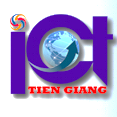 Truy cập vào địa chỉ trang dịch vụ công trực tuyến 
   https://dichvucong.tiengiang.gov.vn
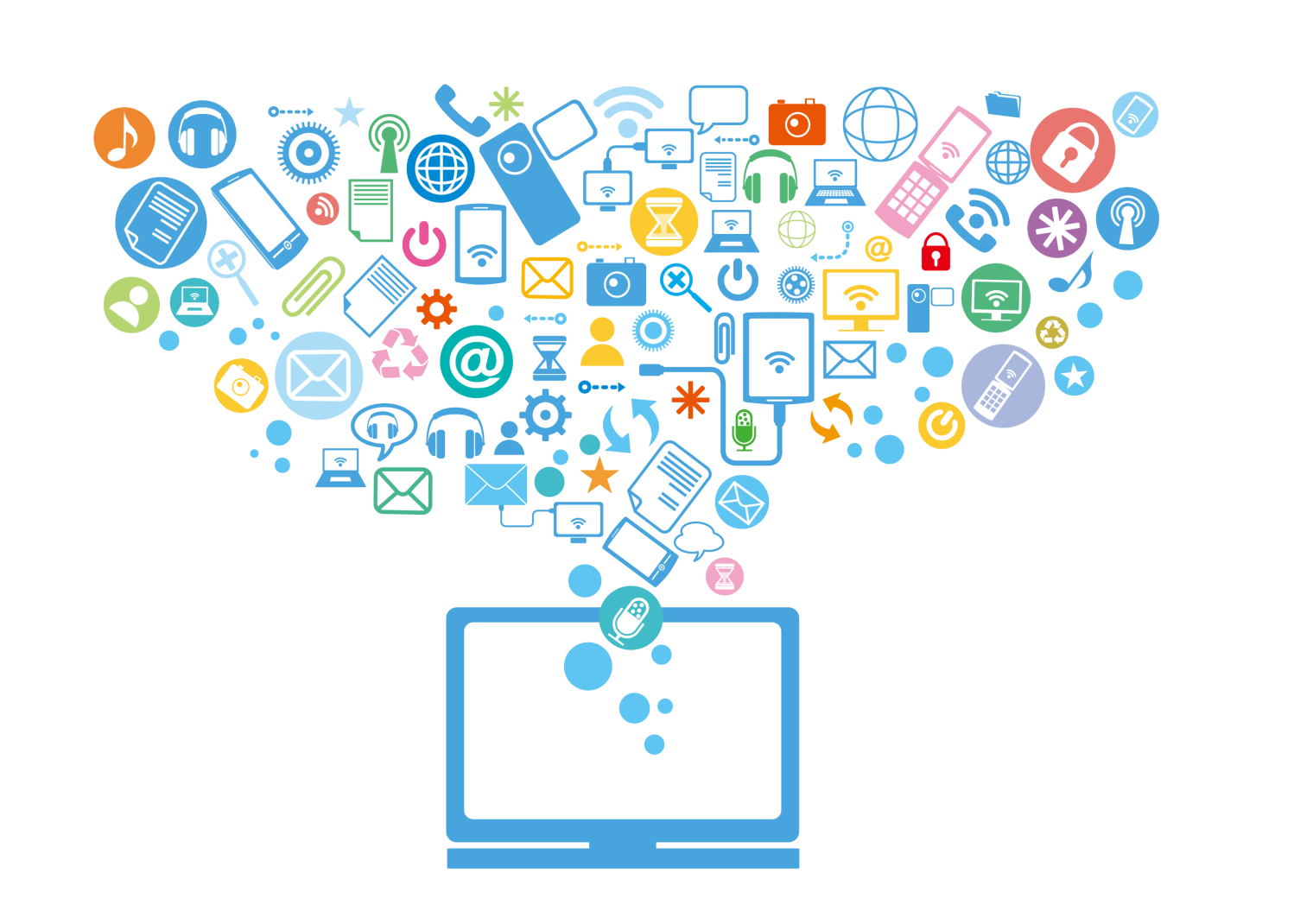 Bước 1: 
- Nhấn vào Đăng nhập nếu đã có tài khoản. - Nhấn Đăng ký nếu truy cập lần đầu chưa có tài khoản.
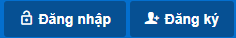 01
Bước 2: Nhập tài khoản và mật khẩu để đăng nhập
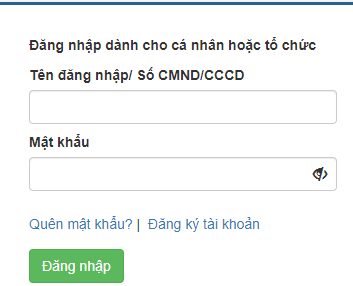 Đăng ký/Đăng nhập
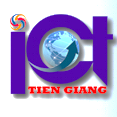 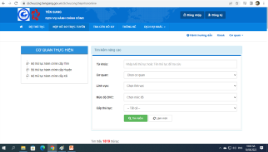 02
Lựa chọn dịch vụ công
Bước 1: Nhấn vào nút bộ thủ tục
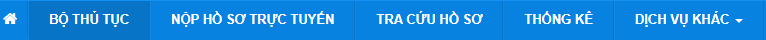 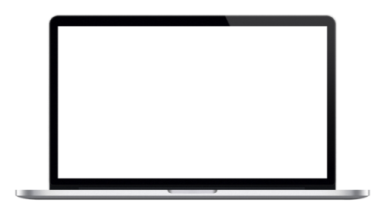 Bước 2: Tìm và nhấn chọn bộ thủ tục cần nộp
Bước 1: Nhấn vào nút nộp hồ sơ trực tuyến
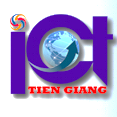 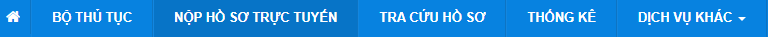 Bước 2: Nhập từ khóa bộ thủ tục cần nộp
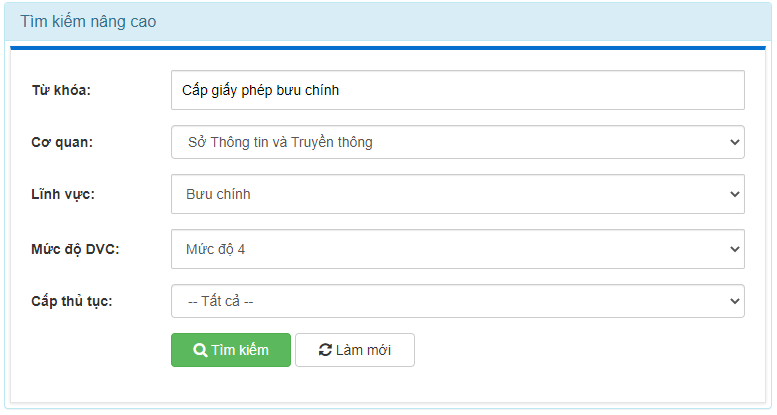 03
Nộp hồ sơ trực tuyến
Bước 3: Nhấn vào nộp hồ sơ
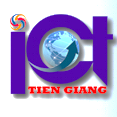 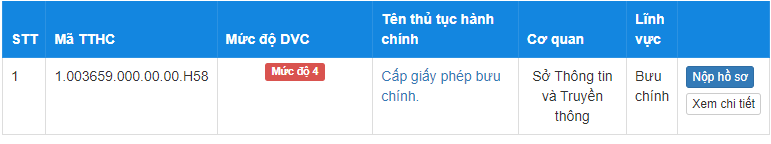 Bước 4: Nhập thông tin người nộp hồ sơ 
(Lưu ý những trường thông tin có dấu * không được để trống)
03
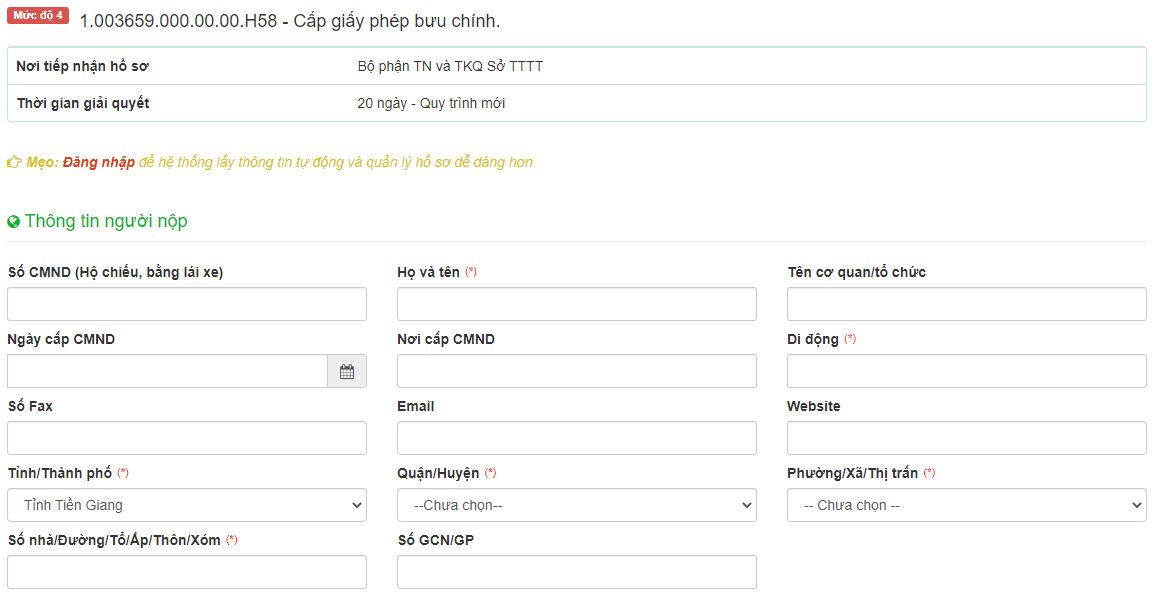 Nộp hồ sơ trực tuyến
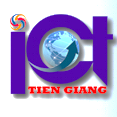 Bước 5: Cung cấp các giấy tờ theo yêu cầu của Thành phần hồ sơ yêu cầu
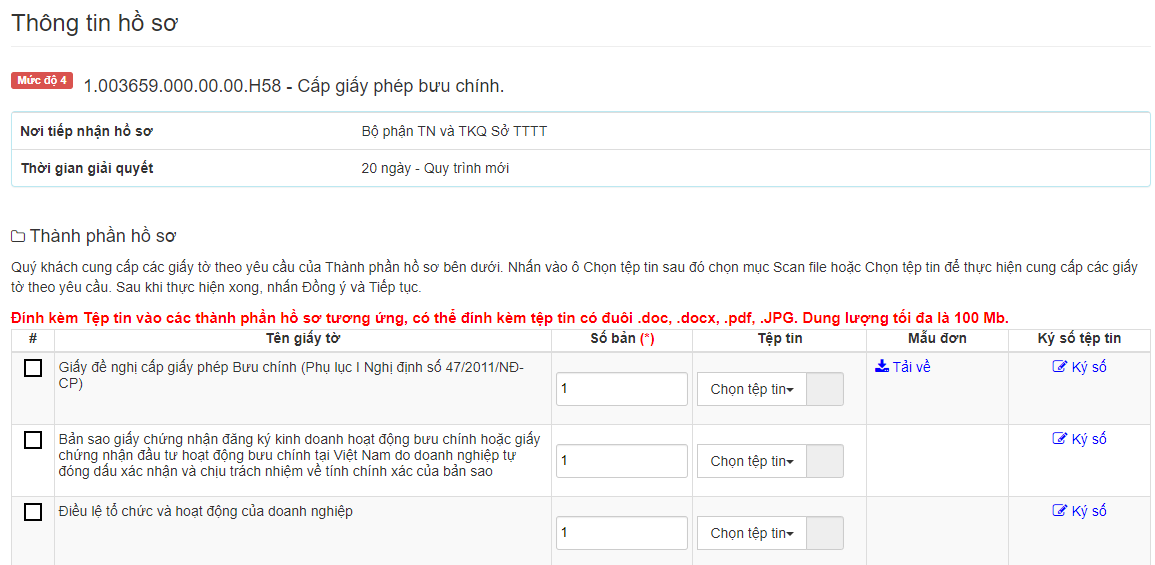 03
Nộp hồ sơ trực tuyến
Bước 6: Nhấn đồng ý và tiếp tục
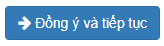 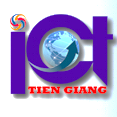 Bước 7: Ghi nhớ số hồ sơ
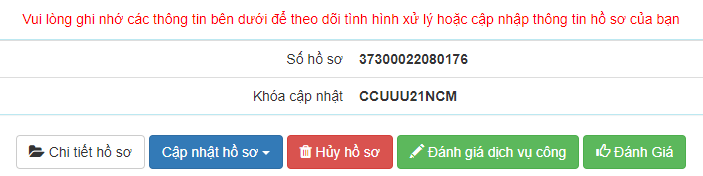 03
Nộp hồ sơ trực tuyến
Tìm: Nhập vào số hồ sơ để theo dõi tình hình xử lý hồ sơ, cập nhật thông tin hồ sơ.
Nhớ: Ghi nhớ số hồ sơ
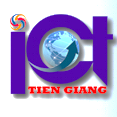 Bước 1: Nhấn vào tra cứu hồ sơ
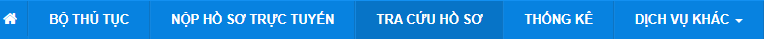 Bước 2: Nhập vào số hồ sơ đã ghi nhớ; hoặc CMND/CCCD; hoặc họ tên công dân nộp
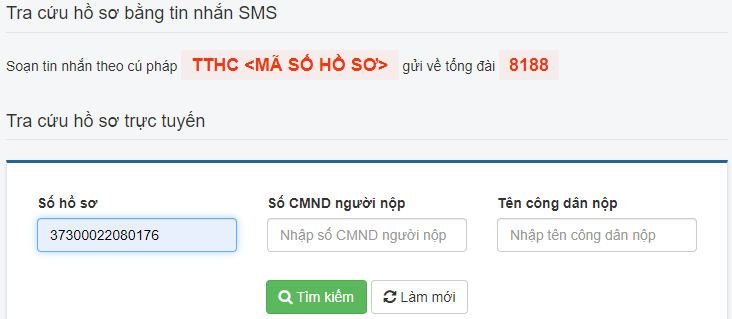 04
Theo dõi kết quả
Bước 3: Nhấn vào tìm kiếm
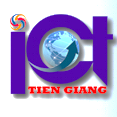 Bước 1: Đến ngày hẹn trả kết quả, công dân nhấn vào tra cứu hồ sơ
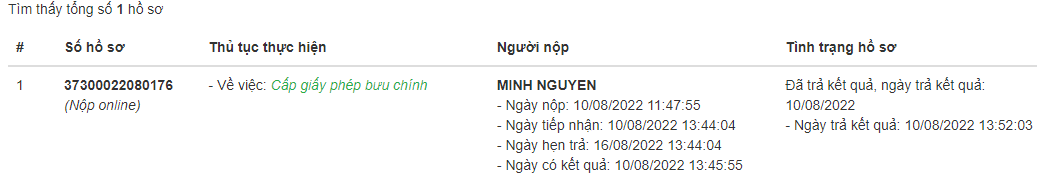 05
Bước 2: Nhập vào chọn hình thức thanh toán
Nhận kết quả
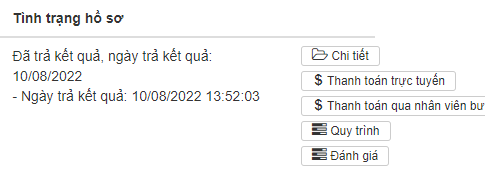 Bước 3: 
Chọn hình thức thanh toán trực tuyến qua ứng dụng Ngân hàng; Ví điện tử...
Chọn hình thức thanh toán qua nhân viên bưu điện khi nhận kết quả.
TRUNG TÂM CÔNG NGHỆ THÔNG TIN VÀ TRUYỀN THÔNG
Số 377A Hùng vương, xã Đạo Thạnh, Thành phố Mỹ Tho, tỉnh  Tiền Giang
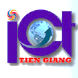 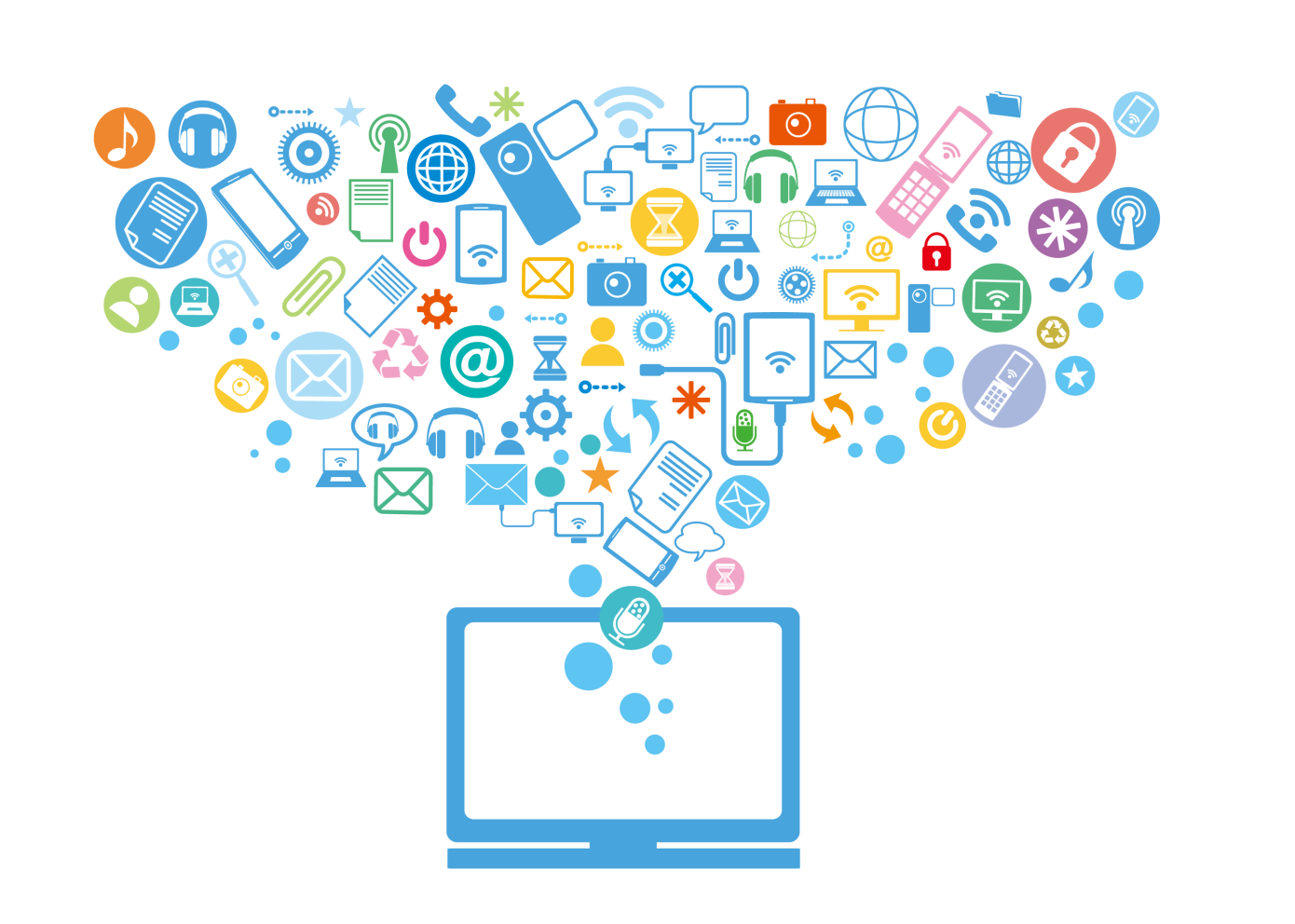 CẢM ƠN!
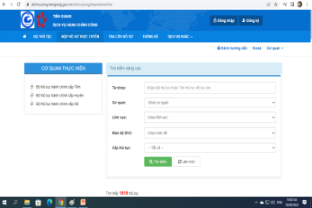